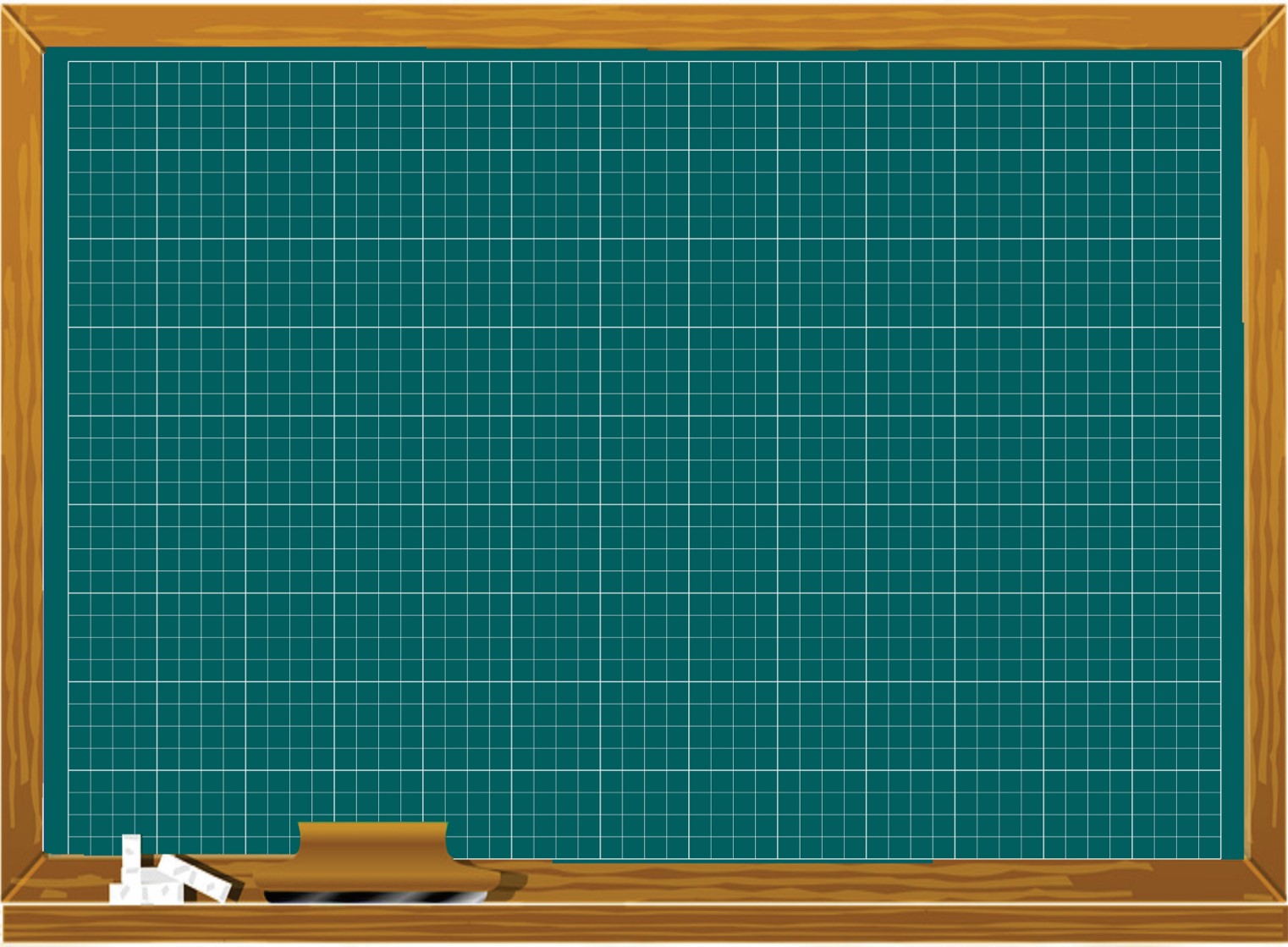 Thứ ba ngày 14 tháng 9 năm 2021
Tiếng Việt
Mở rộng vốn từ: Nhân hậu - Đoàn kết
Khởi động : Nhìn tranh đoán tên câu chuyện
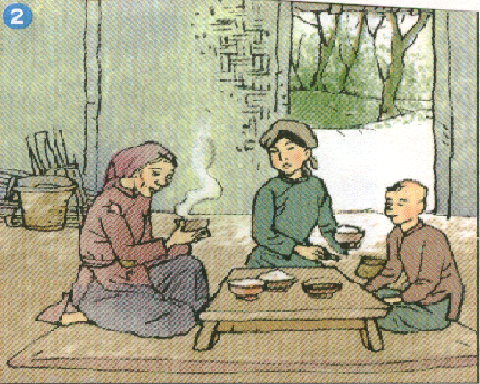 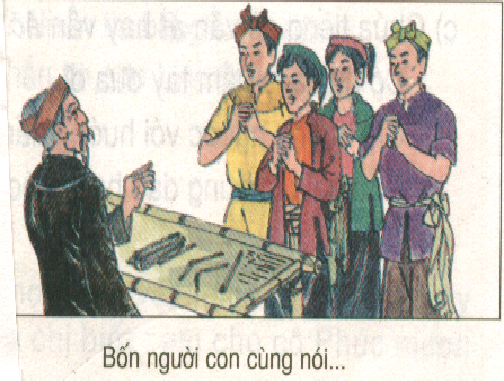 Giải nghĩa từ
Nhân hậu
Hiền và giàu lòng 
thương người, chỉ muốn đem lại những điều tốt lành cho người khác.
Đoàn kết 
Kết thành một khối thống nhất,cùng hoạt động vì mọi mục đích chung.
Bài 1. Tìm các từ ngữ:
a, Thể hiện lòng nhân hậu, tình cảm yêu thương đồng loại.
M: lòng thương người
b, Trái nghĩa với nhân hậu hoặc yêu thương
M: độc ác
c, Thể hiện hiện tinh thần đùm bọc, giúp đỡ đồng loại.
M: Cưu mang
b, Trái nghĩa với đùm bọc hoặc giúp đỡ
M: Ức hiếp
lòng nhân ái, lòng vị tha,
 lòng thương người, tình thân 
ái, tình thương yêu, đau xót,
 tha thứ, độ lượng, bao dung, 
lòng mến yêu, đồng cảm,
thương xót, thông cảm,…
a) Thể hiện lòng nhân hậu, tình cảm yêu thương đồng loại.
b) Từ trái 
nghĩa với yêu 
thương hoặc
 nhân hậu
hung ác , độc ác, hung dữ, 
tàn nhẫn, ích kỉ, tàn bạo, 
cay độc, ác nghiệt, dữ dằn, 
nanh ác, hành hạ…
Bênh vực, cứu trợ, cứu giúp,
 bảo vệ, che chở,…
c. Thể hiện tinh thần đùm bọc, giúp đỡ đồng loại.
d. Từ trái 
nghĩa với đùm bọc
 hoặc giúp đỡ.
Áp bức, bóc lột, ăn hiếp, 
bắt nạt, …
người
Nhân
Lòng thương người
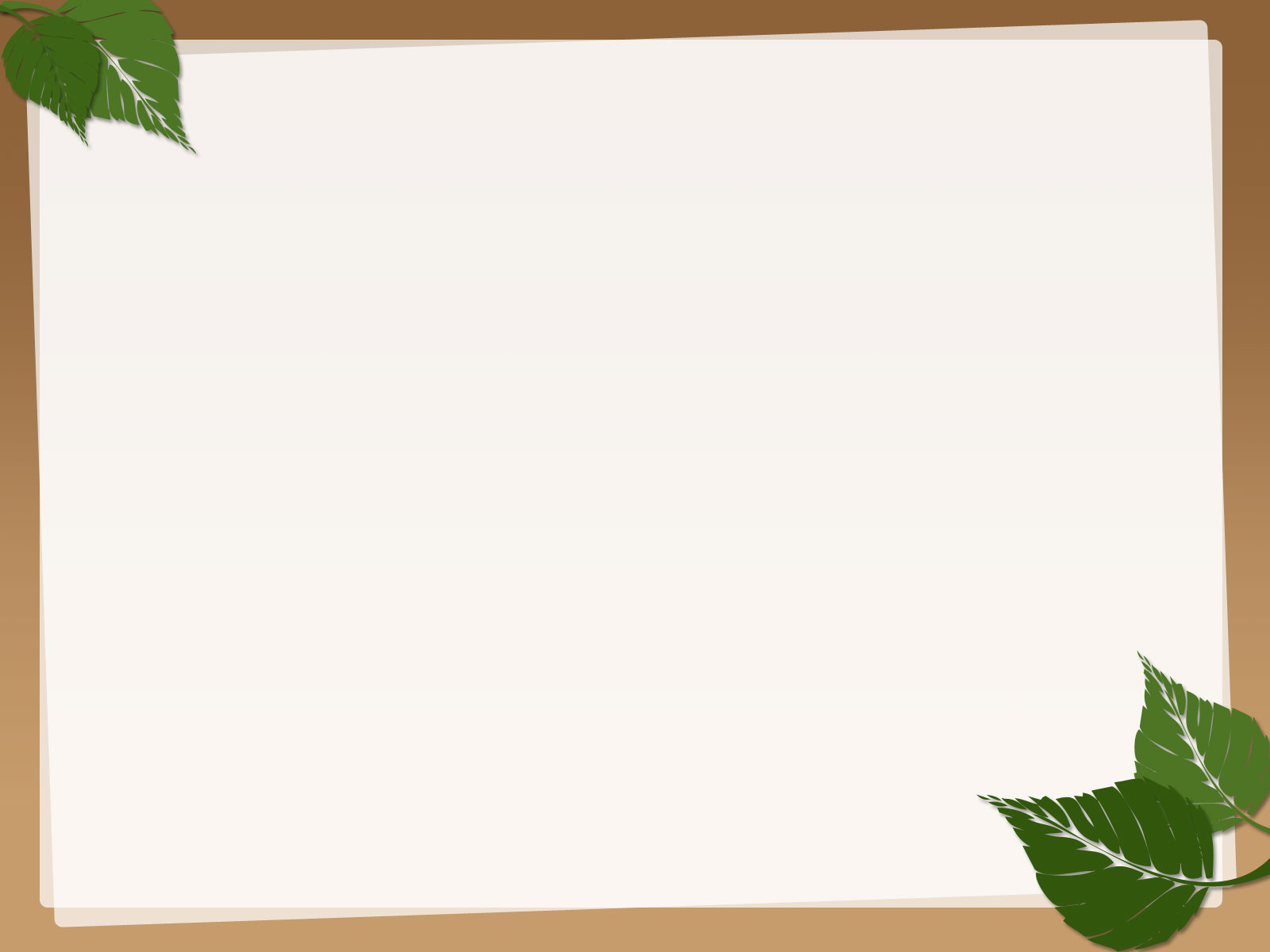 Bài 2. Cho các từ sau: nhân dân, nhân hậu, nhân ái, công nhân, nhân loại, nhân đức, nhân từ, nhân tài. Hãy cho biết:
Tiếng “nhân” có nghĩa là người
Tiếng “nhân” có nghĩa là lòng thương người
- nhân dân
- công nhân
- nhân loại
- nhân tài
- nhân hậu
- nhân ái
- nhân đức
- nhân từ
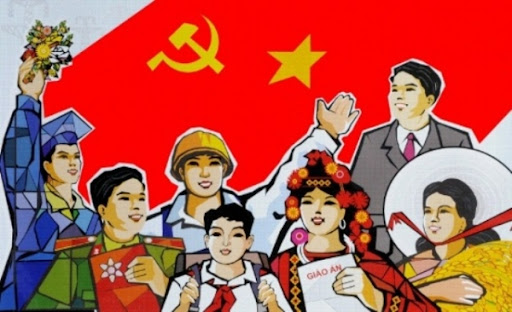 nhân dân
Nhân dân là : Đông đảo những người dân thuộc mọi tầng lớp đang sống trong một khu vực nào đó
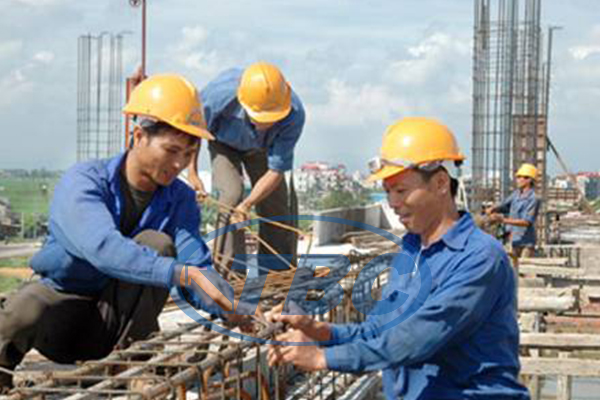 công nhân
Công nhân là người lao động chân tay làm việc ăn lương trong các nhà máy, xí nghiêp, công trường....
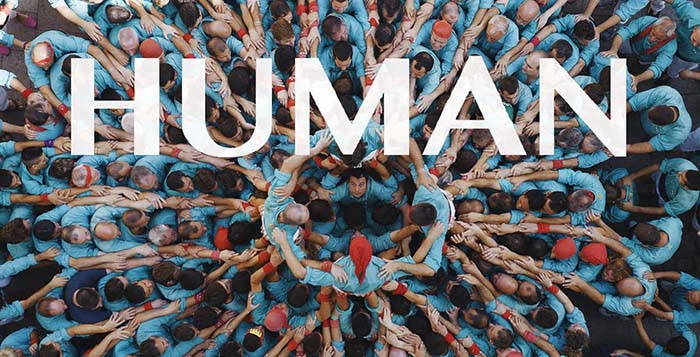 nhân loại
Nhân loại là loài người
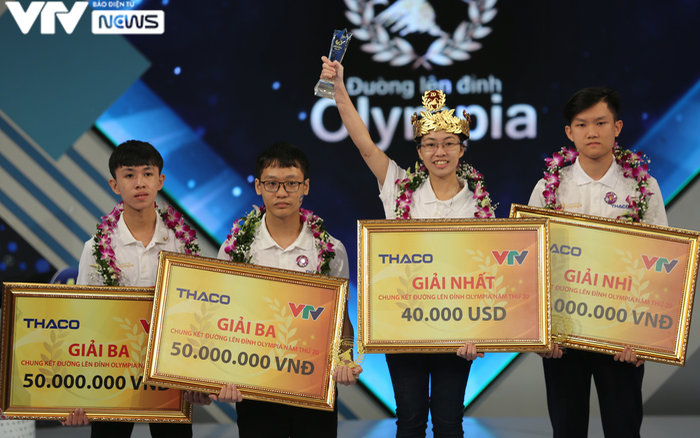 nhân tài
Nhân tài là người có tài năng và trí tuệ hơn hẳn mọi người
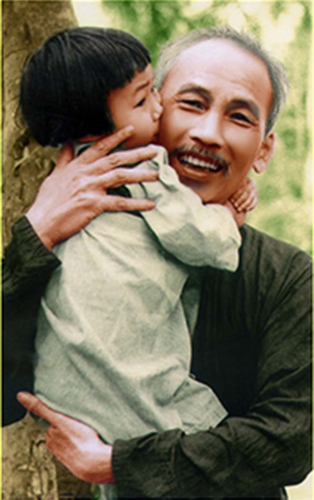 có lòng yêu thương con người
nhân ái:
có lòng thương người, ăn ở tốt
nhân đức:
có lòng thương người và hiền lành
nhân từ:
hiền và giàu lòng thương người chỉ muốn đem lại những điều tốt lành      cho người khác.
nhân hậu:
Bài 3. Đặt câu với một từ ở bài tập 2
Tiếng nhân có nghĩa 
là “người”
Tiếng nhân có nghĩa là lòng thương người”
- nhân hậu
- nhân ái
- nhân đức
- nhân từ
- nhân dân
- công nhân
- nhân loại
- nhân tài
VD:  
Nhân dân ta có một lòng nồng nàn yêu nước.
Trò chơi
Ai nhanh nhất?
Nối từng ô bên trái với những từ có thể kết hợp được ở bên phải
1. tính tình
a. hiền hòa
2. cặp mắt
b. hiền lành
c. hiền từ
3. dòng sông
4. tấm lòng
d. nhân ái